Rotary Moment or Invocation
Membership provides, if desired, one of the following:

A Rotary Moment or Rotary Factoid you want to Share:

Invocation (non-denominational) / Inspirational: 
"I believe every human has a finite number of heartbeats. I don't intend to waste any of mine."- Resonates with Rotary's philosophy of making every moment count in the service of humanity
	Quote from Rotarian Neil Armstrong
Secretary Announcements – Mike Pease
Guests / Visitors

Anniversaries / Birthdays

Other
Family of Rotary – Bob Auflick
Becky Roberts Injured
Fall, 3 ribs cracked.  One rib punctured outer layer of the sac around the lungs. 
Tuesday 7/30 released to Haven Health for Rehabilitation:  150 N La Cañada Dr., Green Valley, AZ 85614.     15206250178   Visiting hours 7am - 7pm.   Relocated to Room 223.
Well Wishes:  rroberts55@msn.com,  4375 W. Camino del Toro Sahuarita AZ 85629, or call / visit Becky at Haven Health during Becky’s rehabilitation period – good for the soul!
Pat Pease‘s surgery 8/1 at Banner Hospital Main Campus to place a stent in her carotid artery 
Now recovering at home
Well Wishes:  ppease44@yahoo.com,  128 W Calle Cascara Sahuarita AZ 85629
Member Announcements
Program Announcements
Food Bank Hunger Walk Sponsorship 9/14 8am Canoa Ranch 8am
Chair Yesenia Porras       Co-Chair Lilia Dawson
$1000 donation approved at Foundation meeting 7/23, presented to Ray 7/30!
Supports sponsorship of the Hunger Walk on 9/14 at Historic Canoa Ranch 8:00am
Recognition in CFB’s website event listing		
Logo on event registration page
Company banner displayed at the event (provided by sponsor)
Opportunity to distribute promotional items to walkers (onsite)
Thankyou poster board displayed at event
Complimentary registrants for corporate team (10)
T-Shirts for registrants (10)
All 10 sponsorship positions filled, but can still register/attend/support Food Bank:
Individual registration-$25.00 (with Shirt) 
Youth Walker (ages 6-12) - $10.00 (with Hunger Hero cape)
Child Walker (5 years and under) FREE(with Hunger Hero Cape)
Virtual Walter(No Walk)-$25.00(With Shirt)
        To Register    https://www.communityfoodbank.org/hungerwalk/
Program Announcements
Octoberfest, 10/12/24 1pm – 4pm
Chair Scott Somers       Co-Chair Becky Roberts
DJ selected, booked (deposit);  DJ WarrenB!
Scott passing around a sign-up sheet
Major fundraising event – all hands on deck
Cleft Palate $1000 donation approved at Foundation meeting 7/23
A fellow club Rotarian is now our newest Roger Baxter Society Foundation Member through a one-time donation of $3000 ($2500 to be a Roger Baxter Member)
Member requested $1000 be donated to the Clift Palate Project:  total so far is $2000, check mailed to Bud Eckhart on 7/30
If interested in donating to the Cleft Palate Project:  give checks to Jerry Kriebel to add to total
To support children (and families) undergoing this year’s annual cleft palate surgeries in Hermosillo, trip will leave (carpool) on 10/4 and will be a three-day trip.  9 out of 15 rooms still available.   If anyone wants to go, contact Bud Eckhart (eckhartbud@gmail.com) before 8/13
Program Announcements
Warmth From The Heart, Oct Collection / Nov Distribution
Chair Jill Leach       Co Chair Katie Carter and Julie Rappenhagen
Coats, jackets mittens, scarves, hats, socks.  ~$2500 from all clubs for additional purchases.
Distibute collection totes/flyers 10/1:  pick up at 10/1 meeting or from Jill’s house
Collections 10/2 to 10/28, drop off at Tuesday meetings or at Jill’s house.  Final pickup morning 10/29 – drop off at meeting 10/29 or to Jill’s house
Distribution site responsibility sign up starting;  pick up as required to prevent overflow (weekly min)
Distibute collection totes/flyers 10/1:  pick up at 10/1 meeting or from Jill’s house
Sort sex and size, black marker on white trash bags, ie. men’s large, women’s small prior to drop offs
May need to schedule additional sorting days if needed after 10/29 prior to 11/8, signup upcoming
GV – GVR sites and Green Valley Council.  VV – Santa Cruz Fire Stations, Chamber of Commerce, Trends.  Tubac – has their sites selected
Distribution Sopori School:  setup 3pm Fri 11/8, distribution 7am 11/9.  Club signups upcoming. 
5000 W Arivaca Rd, Amado, AZ 85645
VV:  client flyers, secure rental van.  Tubac:  distribution directional signs, GV:  coat drive flyers
 Publicity beyond fliers – GVR Now!, GVC eblasts, KGBY interview, article in GV news?
Program Announcements
Dictionary and Thesaurus Distribution, Sept / Oct
Chair Katie Carter       Co-Chair Mike Conley
Rotary Club of Valle Verde Meatloaf Fund Raising Event 9/25
President Michele Lewis – Tickets $15
American Legion 131 Esperanza, two seatings 4:00 and 5:00
Proceeds benefit St Andrews Clinic and the Cleft Palate Surgery in Nogales 
24-25 List of projects Update:  
Yesenia Porras volunteered for Holiday Party Chair;  Julie Rappenhagen volunteered for Warmth From the Heart Cochair
13th Year Program
Mentor Orientation 9/4 (Wed) from 4pm to 6 pm at the SUSD District Auditorium 
Mentors 4pm to 5pm.  Mentors, students and parents 5pm to 6pm student  
If you have family and/or friends that would like to help our HS kids by being a mentor:  
Get their information and fill out the community signup sheet and give to Pat Pease or John O’Rourke
Mentor / Program Information: contact Pat Pease at gvrotary@yahoo.com, John O’Rourke at orourkejohnf@gmail.com or Becky Mansfield at beckyandjeff2@gmail.com 
Mentoring Sessions 1:15pm to 2:50pm at the School Libraries
	WGHS		SHS
	9/25		9/18
	10/23		10/16
	11/13		11/20
	1/8		1/15
	2/12		2/19
	3/19		3/26	
	4/16		4/23
Reminder:  Start / Complete Vetting Process!
13th Year Program School Volunteer Vetting Process
Complete Affidavit 
With ID and signature in the presence of Notary
Can be completed for free at Sahuarita Unified District Office, M-F, 7:30am - 4pm
Complete online application, for each high school
Application only available online
Go to www.susd30.us/volunteer-info
You must complete an application for each high school, so if you are volunteering at both high schools you will need to complete 2 total applications
Get Fingerprints
You can have fingerprints completed for free (donations accepted) at Sheriff’s Auxiliary Volunteers Monday through Wednesday 9am – 3pm, 601 N La Canada Drive.  

Once the background checks have been completed and the SUSD Governing Board has approved your application you will be notified by email that your application has been approved and information on scheduling a time to get a badge     ABOVE INFO SENT ON EMAIL DATED 7/15 and 7/24
Club Board Meeting Highlights
Board Meeting Held 7/9/24, next meeting 8/13/24       Updates:
Family of Rotary:  concluded committee would be a benefit –  Bob Auflick accepted Chair position.  Board will make official/document next Board meeting 8/13/24
Mike Conley Committee Oversight Chair, Board to make official next Board meeting 8/13/24
Ongoing Treasurer transition from Becky to Doug
Becky mentoring / helping Doug while Doug comes up to speed with DACdb finance module
Transition to DACdb from ClubRunner (and QuickBooks for finances) ongoing:
Doug Shumway (Club Finances), Jerry Kriebel (Foundation Finances), Mike Pease (member data transition), Phil Noble (website development w DACDB, newsletter / data transition, interface with VV Steve Sibulsky), Pat Pease (Grant module).
All members go to DACdb.com, sign in with their ClubRunner password to use new system
Update:  New Club Website Released, open to the public.  Thank you Phil Nobel!
www.rotaryclubofgreenvalley.com or www.rotaryclubofgreenvalley.org
Information emailed by Phil Noble 7/23;  future improvements as we learn more
Member recommendation!:  posting of  past meeting slides
Click on club links and scroll / click on documents
District 5500 Conference of Clubs
Oct 18th and 19th Casino Del Sol
Registration Started:  $25 Registration Fee
To register:  Go to DACdb.com, click on district and then on calendar.  Find this District Event on Oct 18 and follow instructions to sign up 
Interesting, Fun, Educational!!  Conference gives attendees opportunity to learn about your District's International Projects, collaborate with Rotarians from neighboring Clubs, generate ideas, hear some inspirational speakers, and share fellowship among other things. There's something for everyone!
Close enough to drive / carpool!
Registration and two lunches which includes guest speakers:  $108 and with Saturday
District 5500 Conference of Clubs
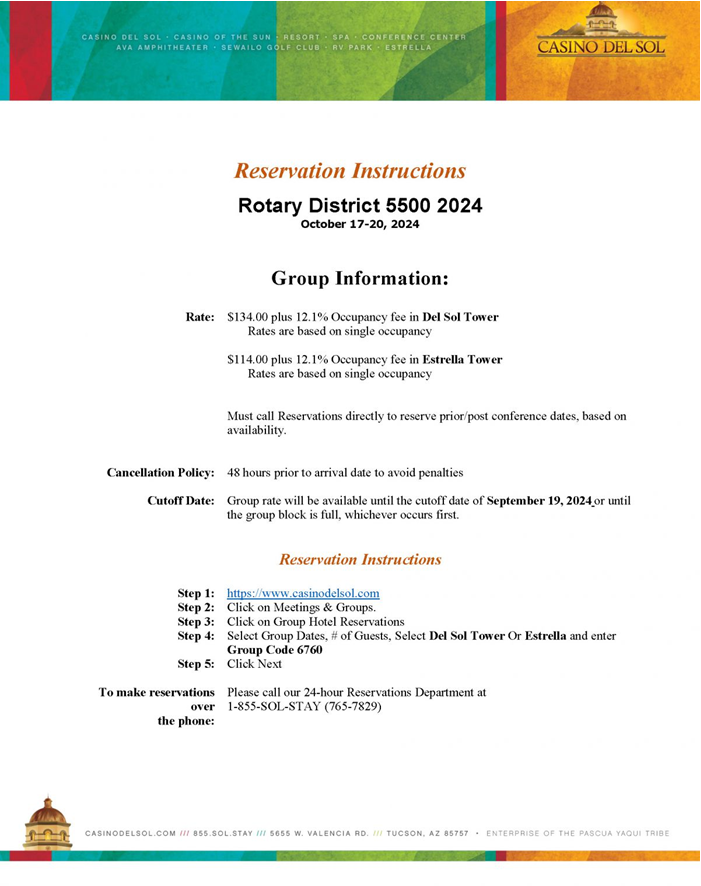 Room rates based on a stay from Oct 17th to Oct 20th (3 nights)
114.0x3x.121 = $383.38 Room
383.38 + 225 (registration + all meals etc) = $608.38 Total
2024 – 2025 Grant
Wrightson Ridge STEM Elective Pilot Project
Junior High students Wrightson Ridge School.
~120 students, grades 6-8.
Develop skills in Science, Technology, Engineering and Math.  
School to supply space and teacher. 
Materials (i.e. stem kits) or competitions and mentoring to be provided through the grant
$4000 ($2000 Club, $2000 District matching)
Grant submitted, at District for approval
Once we have district approval to proceed, Grant Details/Submission will be emailed out to all club members, do not expect approvals of grants until mid August
Thank you Pat Pease for all your hard work and dedication!!
Speaker Chairs July 2024 to June 2025*
Nov 12 DG Sue Archibald Visit!!
Greeter / Sgt-at-Arms July 2024 to June 2025*
*  Sgt-at-Arms:  10:50am to help Secretary set up for meeting.  Ring bell, call meeting to order.  Select member to lead club in Pledge of Allegiance, maintain order and keep President on schedule/track, help secretary to tear down after meeting.
*  Greeter:  Greet members starting ~11:15 when Sgt-at-Arms setup duties are completed.
(1) Joyce out on May 21st, Merril will cover.
Speakers
Barbara Blake:  Establishing a Girl’s School in Ethiopia
Questions
$25 Success for Students Appreciation

Next Week
Lenny Friedman:  Disk Golf